1
10/14/2020
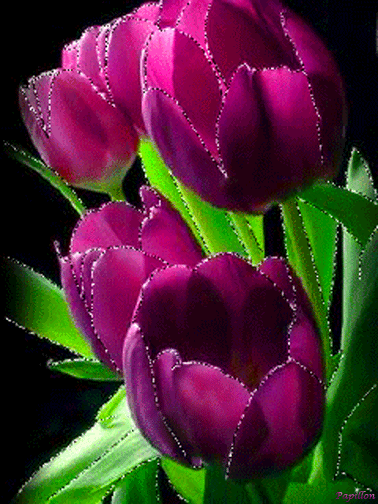 আজকের ক্লাসে সকলকে স্বাগতম
AMERANDRA NATH BISWAS
2
10/14/2020
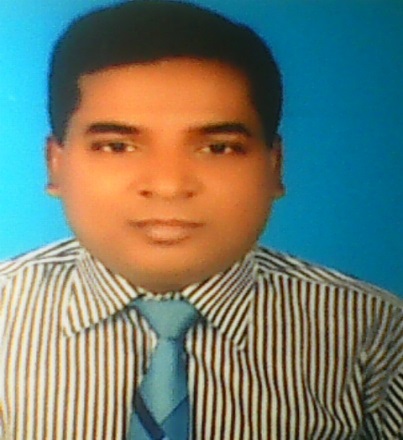 পরিচিতি
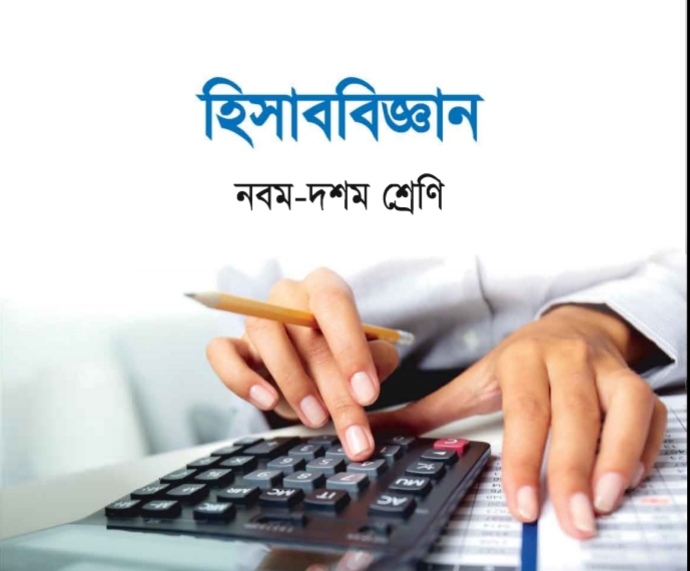 অমরেন্দ্র নাথ বিশ্বাস 
সহকারি শিক্ষক 
কুমারখালী সরকারি মাধ্যমিক বালিকা বিদ্যালয় 
Mobile: 01716189410
E-mail: omorendrags72@gmail.com
শ্রেণি:  নবম
অধ্যায় :  দ্বাদশ 
সময়- ৫০ মিনিট
তারিখ- ১4/১০/২০২০ ইং
AMERANDRA NATH BISWAS
3
10/14/2020
শিখন ফল
এই অধ্যায় শেষে আমরা-   
 ১। পারিবারিক হিসাবব্যবস্থার ধারণা ও বৈশিষ্ট্য ব্যাখ্যা করতে পারব ।
২। পারিবারিক বাজেট প্রণয়ন  করতে পারব   ।
AMERANDRA NATH BISWAS
4
10/14/2020
নিম্নের চিত্রটি লক্ষ্য কর এবং বলো------
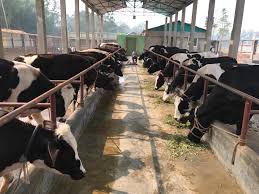 গাভি পালন
AMERANDRA NATH BISWAS
নিম্নের চিত্রটি লক্ষ্য কর এবং বলো------
5
10/14/2020
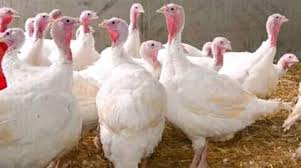 মুরগী পালন
AMERANDRA NATH BISWAS
6
10/14/2020
নিম্নের চিত্রটি লক্ষ্য কর এবং বলো------
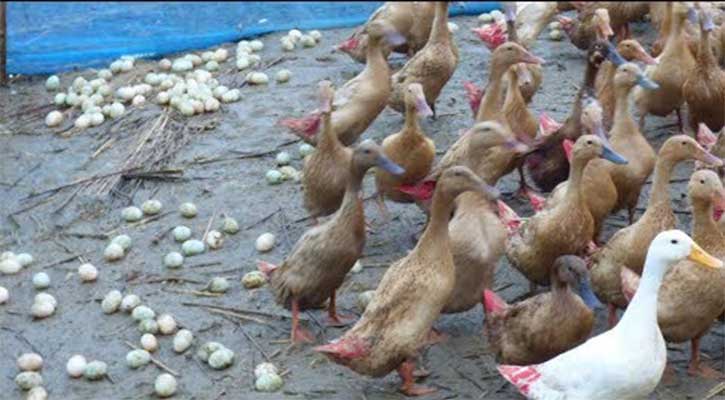 হাঁস- মুরগী পালন
AMERANDRA NATH BISWAS
7
10/14/2020
নিম্নের চিত্রটি লক্ষ্য কর এবং বলো------
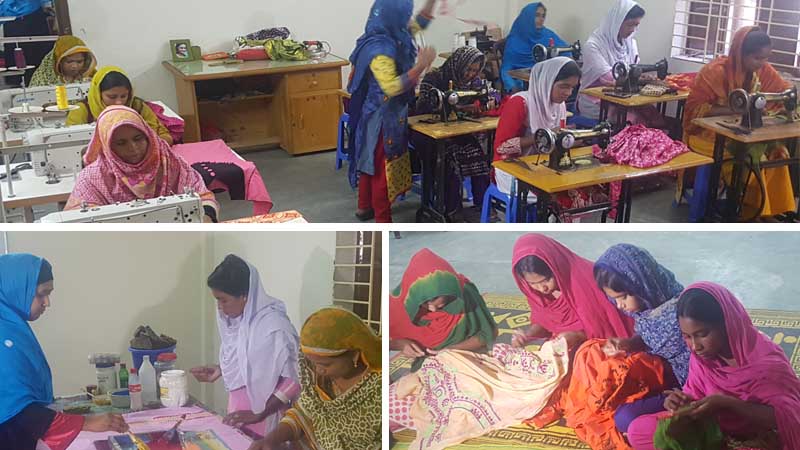 পরিবারের বিভিন্ন কর্মকান্ড
AMERANDRA NATH BISWAS
8
10/14/2020
আজকের পাঠ
পারিবারিক হিসাবব্যবস্থা
AMERANDRA NATH BISWAS
9
10/14/2020
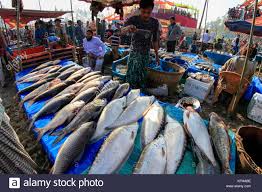 মাছ কেনা-বেচা, যা পরিবারের  একটি  প্রধান  ব্যয়ের অংশ
AMERANDRA NATH BISWAS
10
10/14/2020
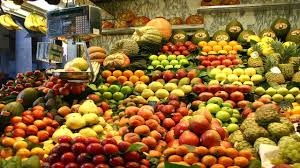 ফল-মূল কেনা-বেচা, যা পরিবারের  একটি   ব্যয়ের অংশ
AMERANDRA NATH BISWAS
11
10/14/2020
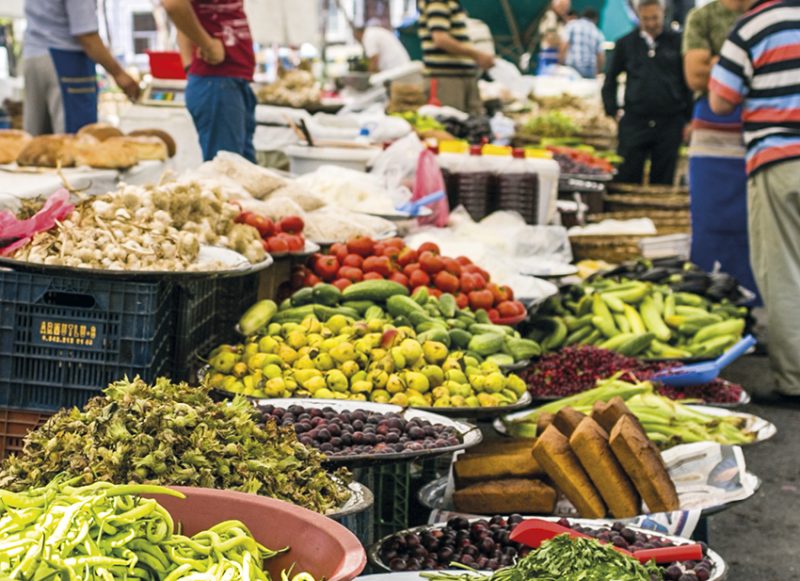 শাক-সবজি  কেনা-বেচা, যা পরিবারের   প্রধান  ব্যয়ের অংশ
AMERANDRA NATH BISWAS
12
10/14/2020
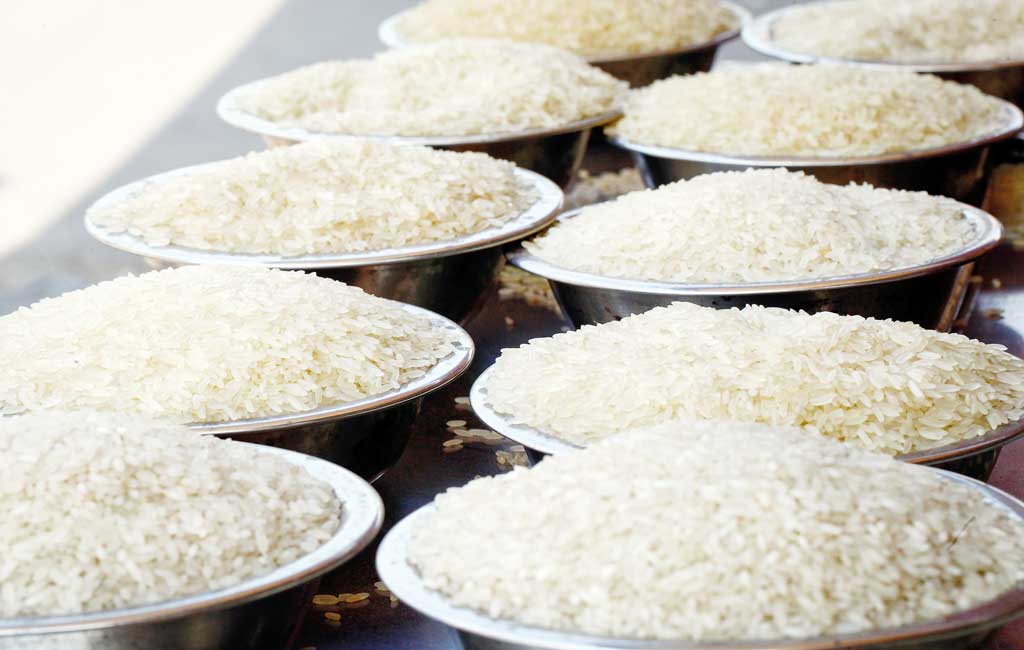 চাল ক্রয়  যা পরিবারের  একটি  প্রধান  ব্যয়ের অংশ
AMERANDRA NATH BISWAS
13
10/14/2020
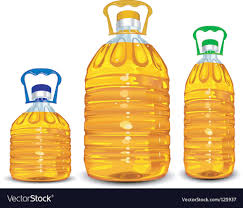 ভোজ্য তেল ক্রয় যা পরিবারের  একটি  প্রধান  ব্যয়ের অংশ
AMERANDRA NATH BISWAS
14
10/14/2020
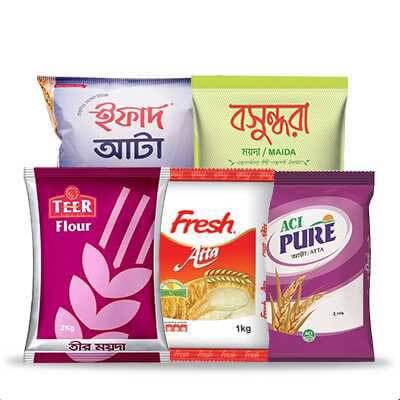 নিত্য প্রয়োজনীয় জিনিস  আটা বা ময়দা  যা পরিবারের  একটি  প্রধান  ব্যয়ের অংশ
AMERANDRA NATH BISWAS
15
10/14/2020
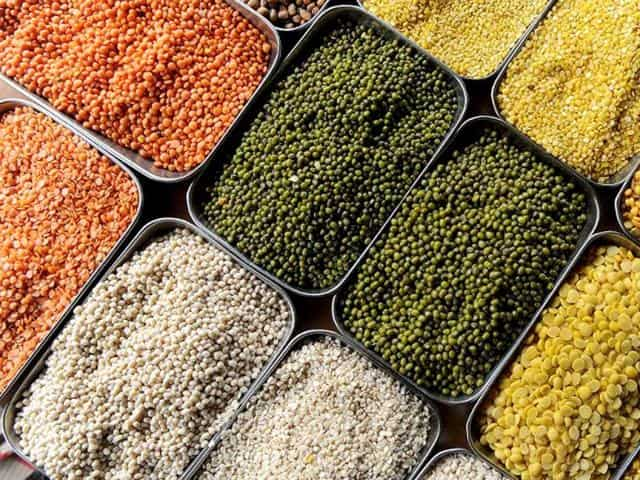 ডাল ক্রয় যা পরিবারের  একটি  প্রধান  ব্যয়ের অংশ
AMERANDRA NATH BISWAS
16
10/14/2020
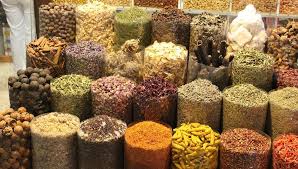 মশলাপাতি ক্রয় যা পরিবারের  একটি  নিত্যপ্রয়োজনীয়  ব্যয়ের অংশ
AMERANDRA NATH BISWAS
17
10/14/2020
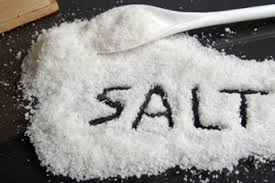 লবণ  যা পরিবারের  একটি  প্রধান  ব্যয়ের অংশ
AMERANDRA NATH BISWAS
18
10/14/2020
একক কাজ
সময়ঃ ০৫ মিনিট
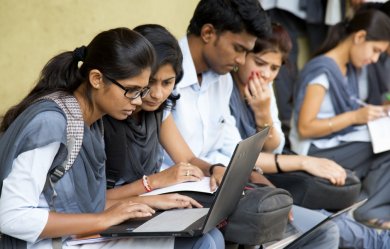 পারিবারিক হিসাবব্যবস্থা বলতে কী বুঝ ? ইহার বৈশিষ্ট্য কী কী ?
AMERANDRA NATH BISWAS
19
10/14/2020
পারিবারিক হিসাবব্যবস্থা কাকে বলে ?


   পরিবারকে সুন্দর ও সুষ্ঠুভাবে পরিচালনার জন্য  যে ধরনের হিসাব ব্যবস্থা করা হয়, তাই পারিবারিক হিসাবব্যবস্থা ।
AMERANDRA NATH BISWAS
20
10/14/2020
পারিবারিক হিসাব ব্যবস্থার বৈশিষ্ট্যঃ

১। অমুনাফাভোগী সংগঠনঃ
 ২। স্বতন্ত্র একক নির্ধারণঃ
৩। দায়বদ্ধতাঃ
৪। নগদ লেনদেনঃ
৫। নির্ধারিত খাতঃ
AMERANDRA NATH BISWAS
21
10/14/2020
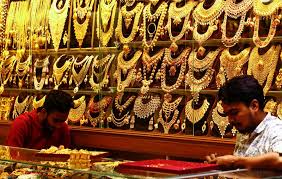 গহনা পত্র খরচ  পরিবারের একটি অন্যতম ব্যয়  যা পারিবারিক বাজেট  নির্র্নয়ে গুরুত্বপূর্ণ ভূমিকা রাখে ।
AMERANDRA NATH BISWAS
22
10/14/2020
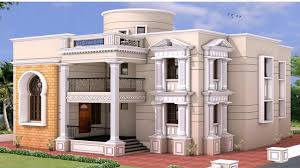 ঘর-বাড়ি তৈরির  খরচ  পরিবারের একটি অন্যতম ব্যয়  যা পারিবারিক বাজেট  নির্র্নয়ে গুরুত্বপূর্ণ ভূমিকা রাখে ।
AMERANDRA NATH BISWAS
23
10/14/2020
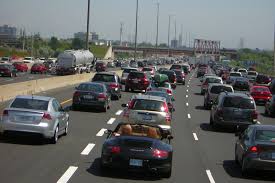 পরিবহন খরচ  যা পরিবারের  ব্যয়ের একটি অন্যতম অংশ
AMERANDRA NATH BISWAS
24
10/14/2020
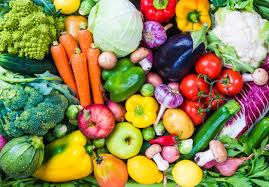 শাক- সবজি ও ফল-মূল খরচ   পরিবারের একটি অন্যতম ব্যয়  যা পারিবারিক বাজেট  নির্র্নয়ে উল্লেখযোগ্য ভূমিকা রাখে ।
AMERANDRA NATH BISWAS
25
10/14/2020
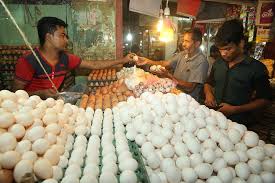 ডিম খরচ যা পরিবারের একটি অন্যতম ব্যয়
AMERANDRA NATH BISWAS
26
10/14/2020
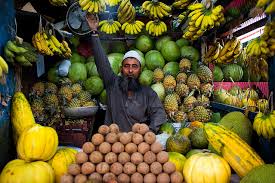 ফলমূল খরচ যা পরিবারের একটি অন্যতম ব্যয়
AMERANDRA NATH BISWAS
27
10/14/2020
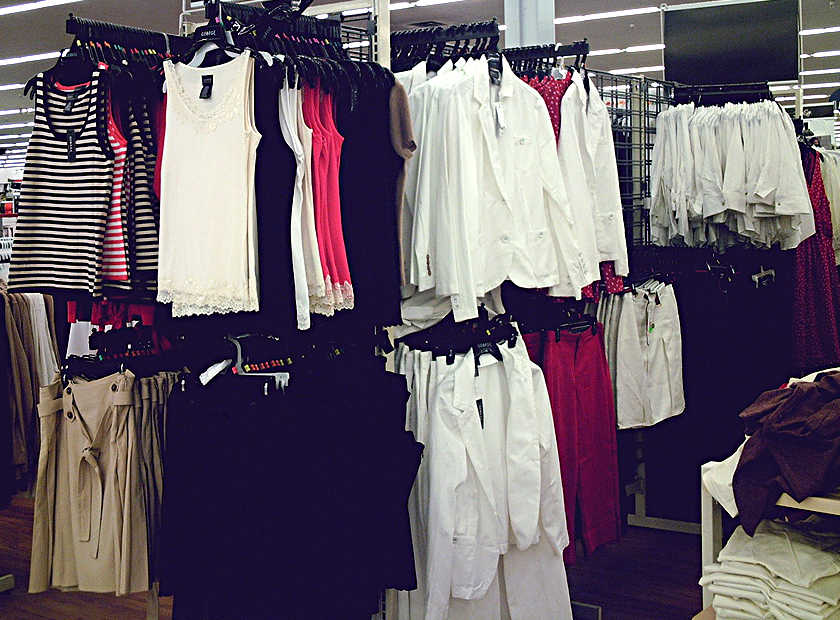 পোষাকএর জন্য ব্যয়  যা পরিবারের  প্রধাণ ব্যয় হিসাবে চিহ্নিত
AMERANDRA NATH BISWAS
28
10/14/2020
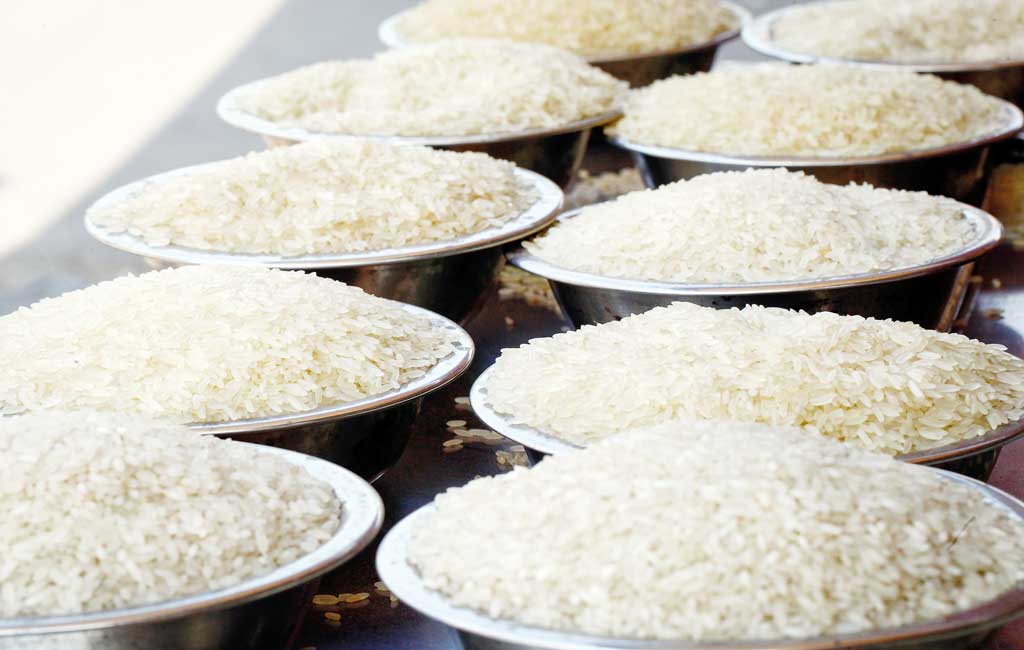 চাল এর খরচ যা পরিবারের একটি  প্রধান  ব্যয় হিসাবে বিবেচিত
AMERANDRA NATH BISWAS
29
10/14/2020
দলীয় কাজঃ
সময়ঃ ০৮ মিনিট
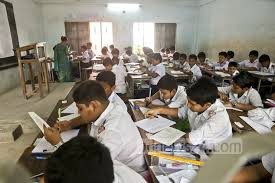 পারিবারিক বাজেট কাকে বলে ? ইহা কিভাবে প্রনয়ণ করা হয় ?
AMERANDRA NATH BISWAS
30
10/14/2020
মূল্যায়ন
সময়ঃ ০৫ মিনিট
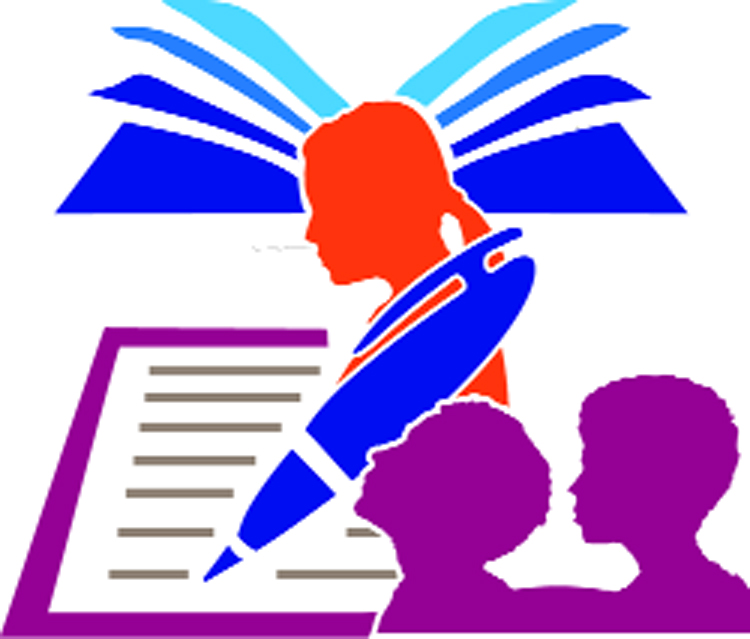 ১। পারিবারিক হিসাবব্যবস্থা  কী ?
২। পারিবারিক হিসাবব্যবস্থা র বৈশিষ্ট্য কী কী ?
৩। বাজেট কী ?
৪। পারিবারিক বাজেট কী ?
৫। পারিবারিক  বাজেট কেন করা হয়?
AMERANDRA NATH BISWAS
31
10/14/2020
বাড়ির কাজ
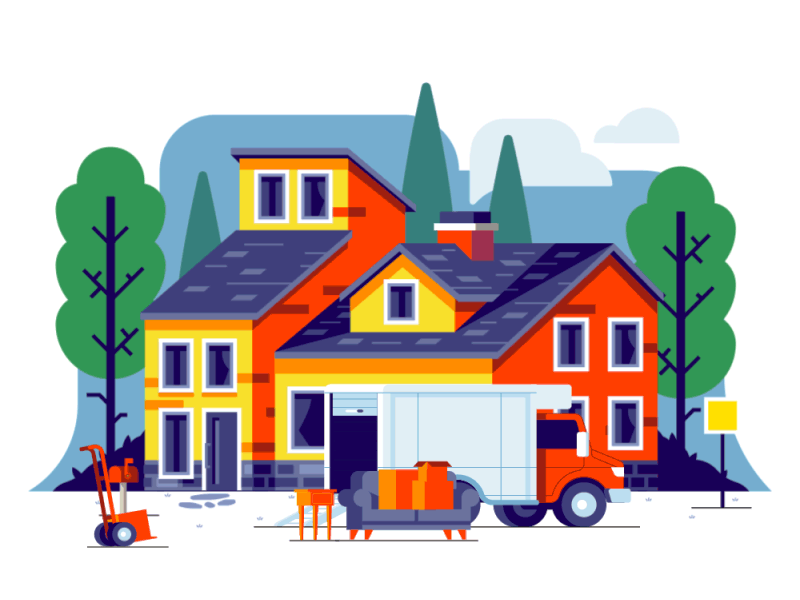 পারিবারিক হিসাবব্যবস্থা  সুন্দর জীবন যাপনে কেন প্রয়োজন- তোমার মতামত দাও ।
AMERANDRA NATH BISWAS
32
10/14/2020
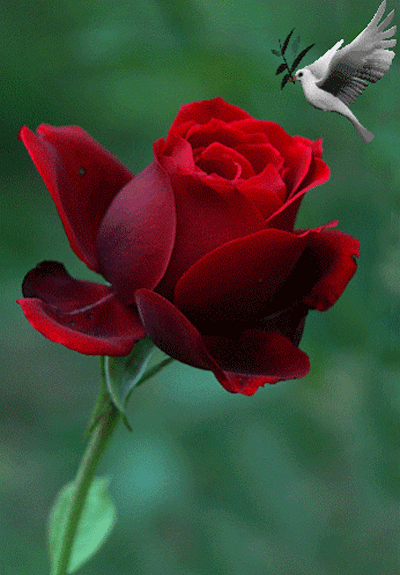 ধন্যবাদ সবাইকে
AMERANDRA NATH BISWAS